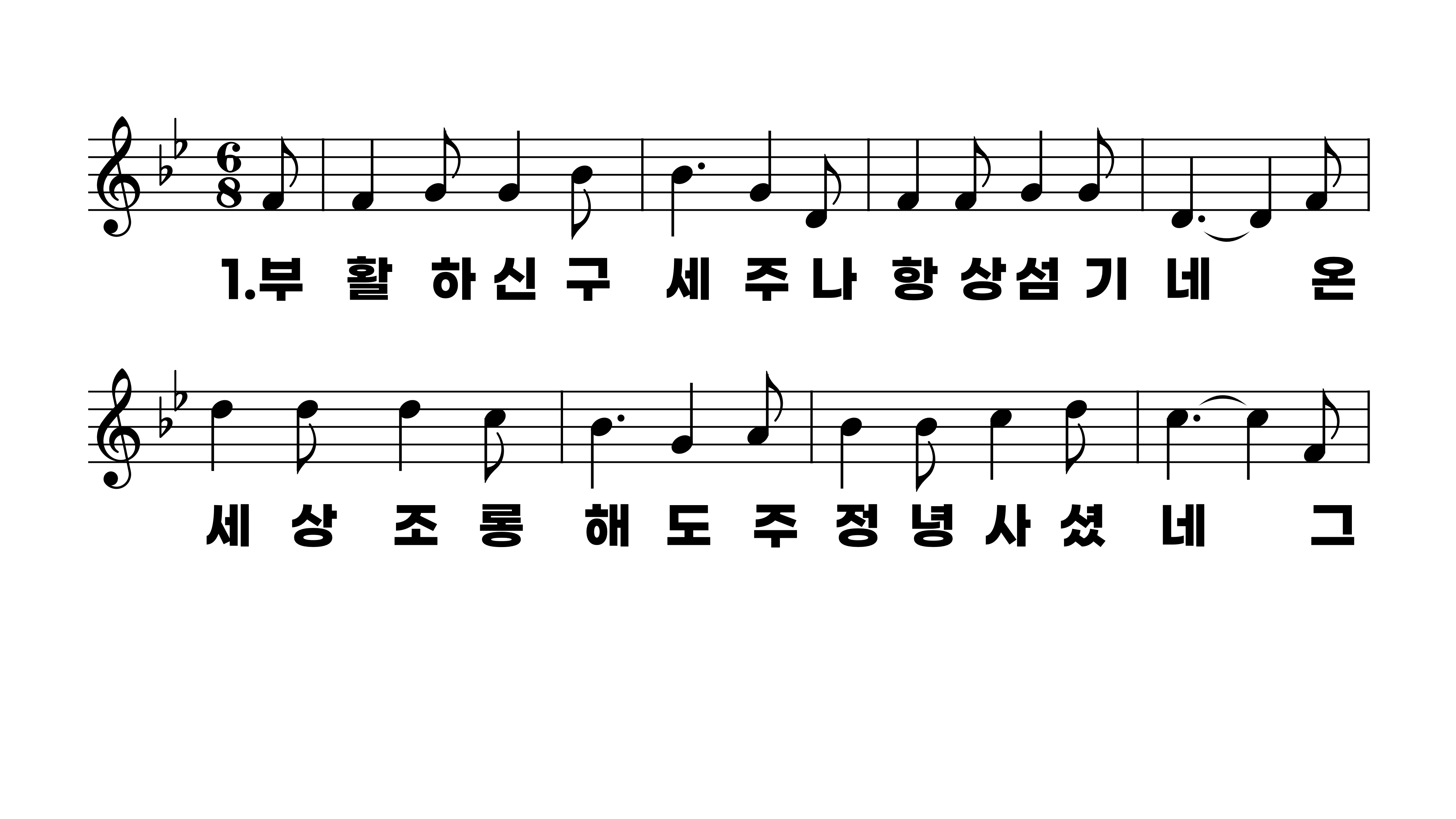 162장 부활하신 구세주
1.부활하신구
2.온세상살펴
3.주믿는성도
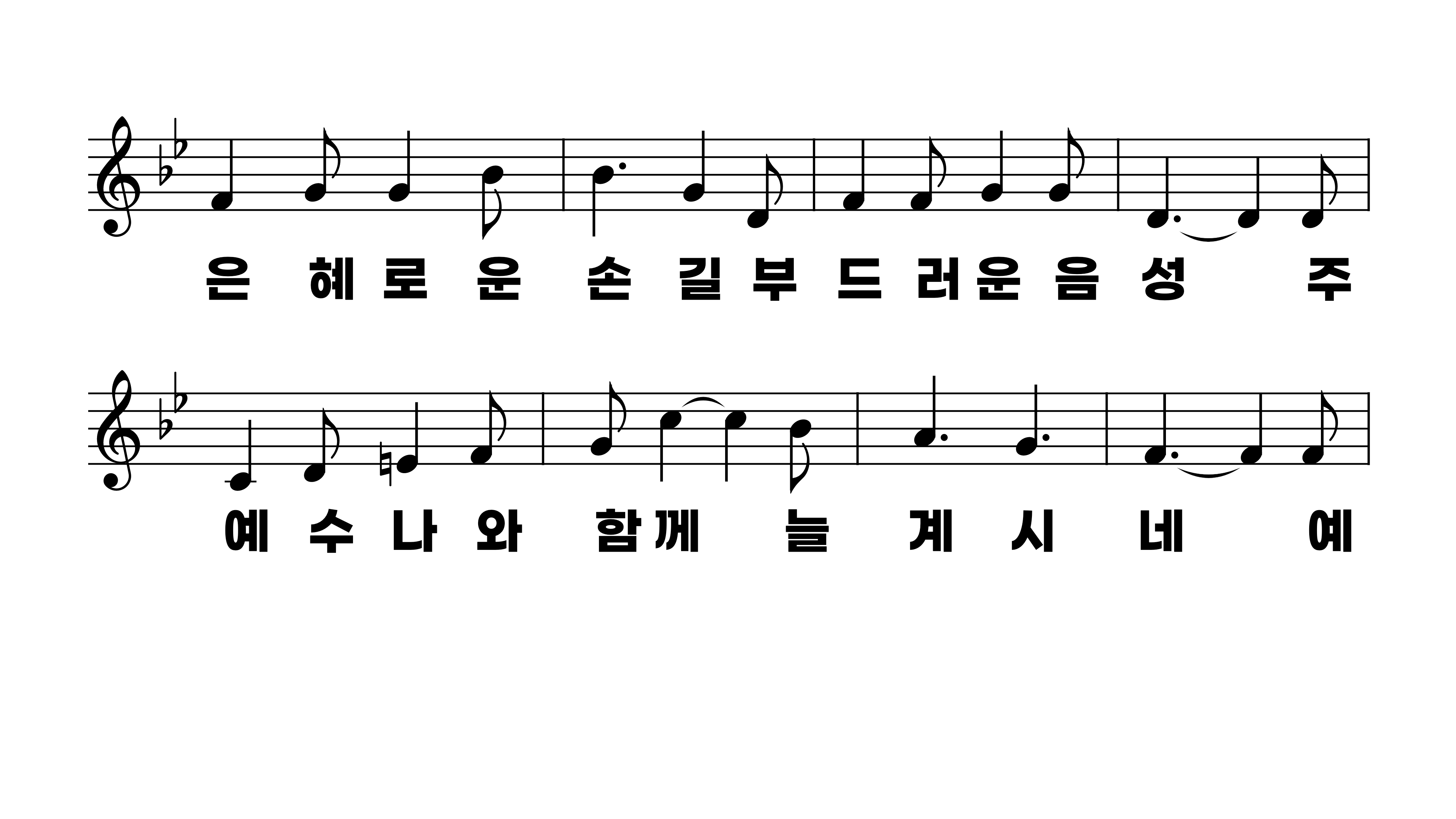 162장 부활하신 구세주
1.부활하신구
2.온세상살펴
3.주믿는성도
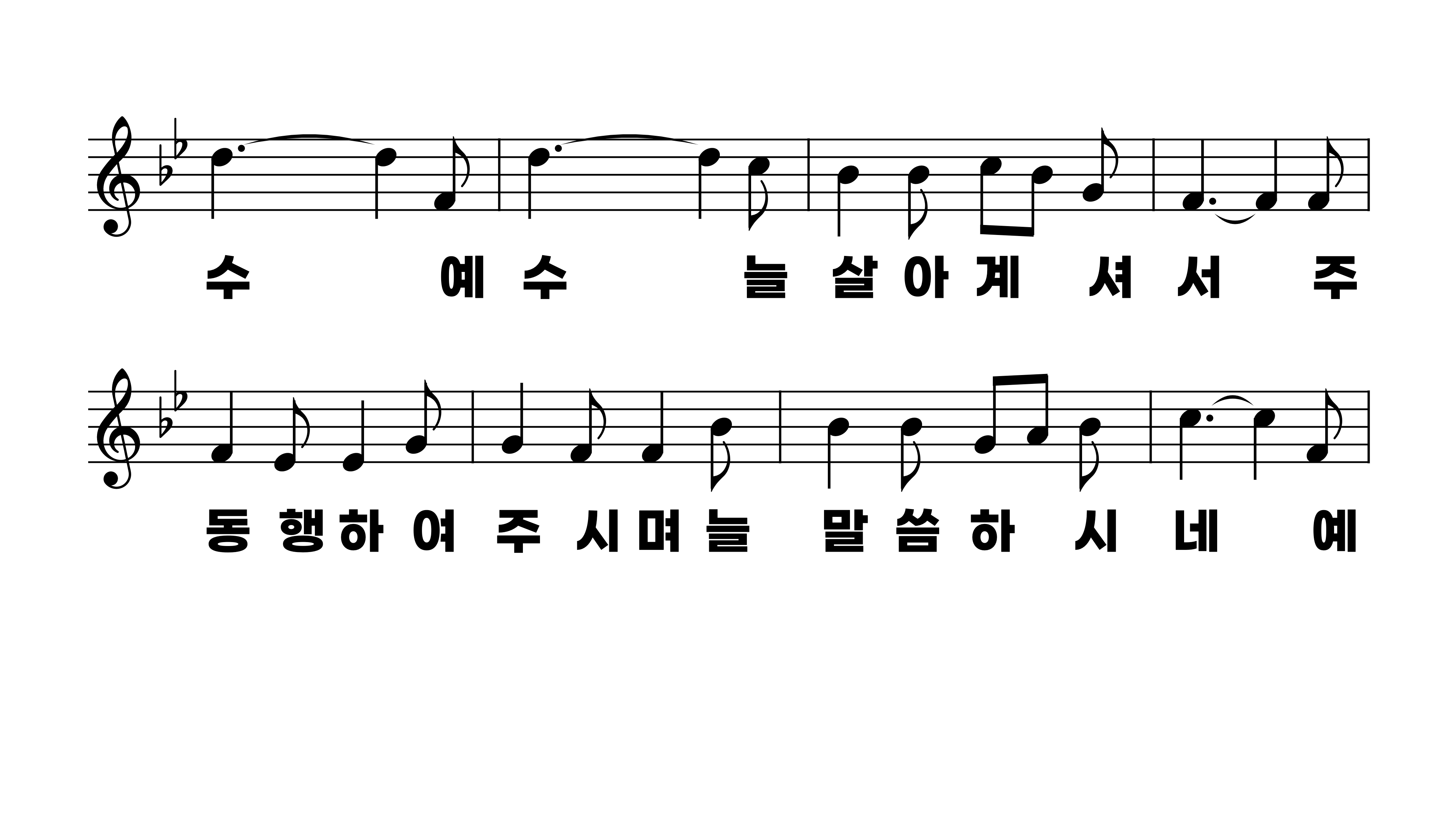 162장 부활하신 구세주
1.부활하신구
2.온세상살펴
3.주믿는성도
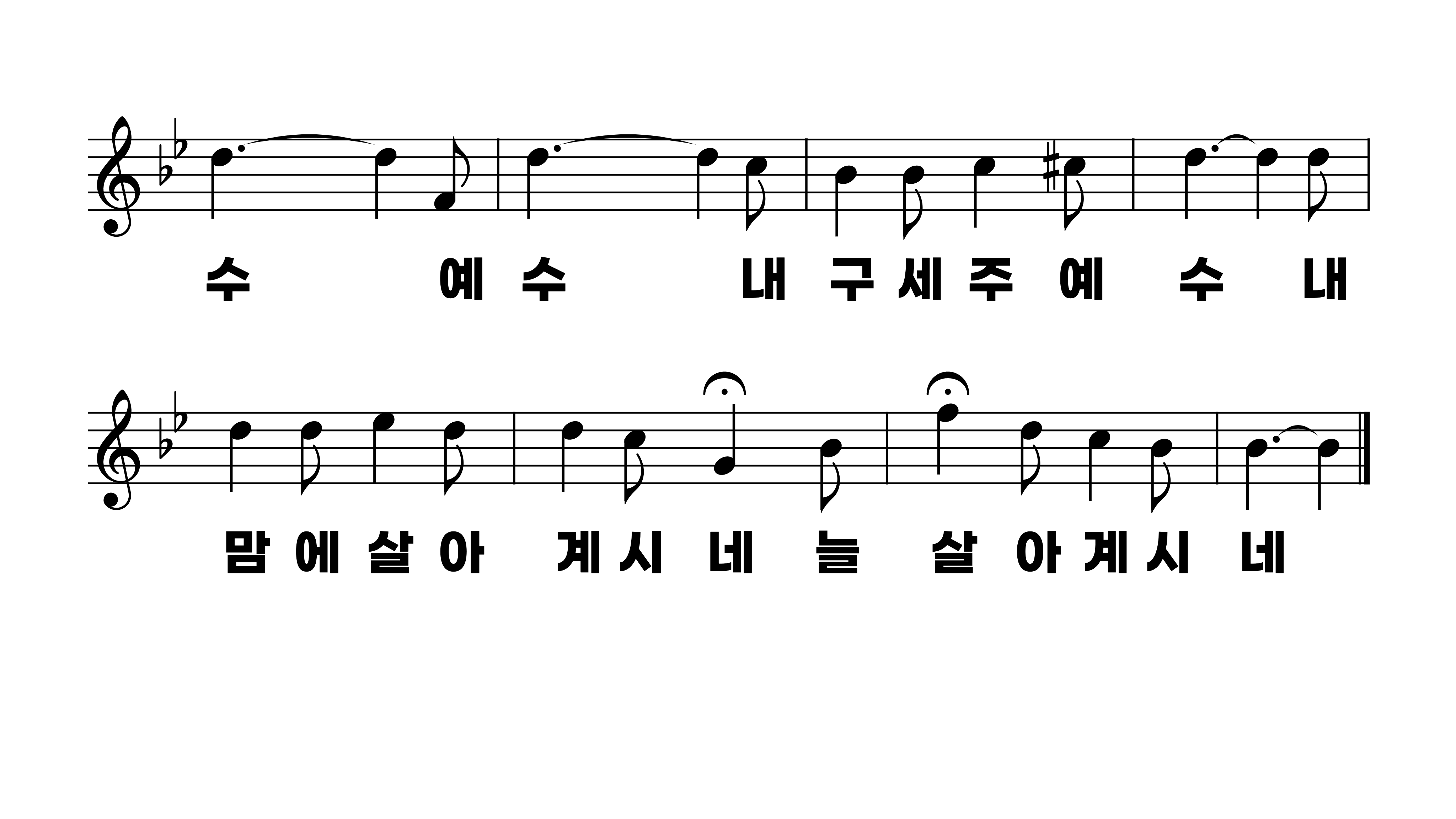 162장 부활하신 구세주
1.부활하신구
2.온세상살펴
3.주믿는성도
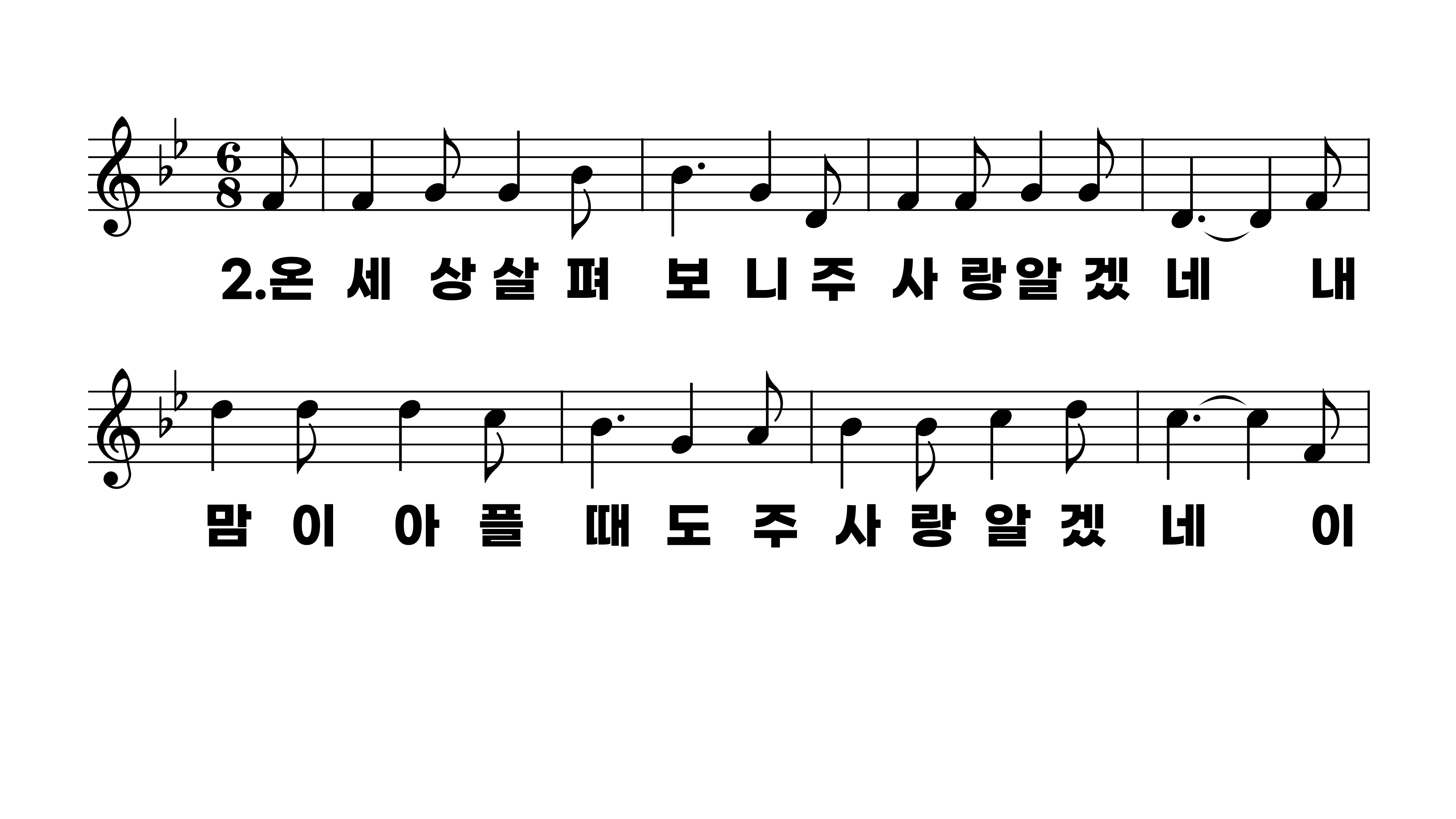 162장 부활하신 구세주
1.부활하신구
2.온세상살펴
3.주믿는성도
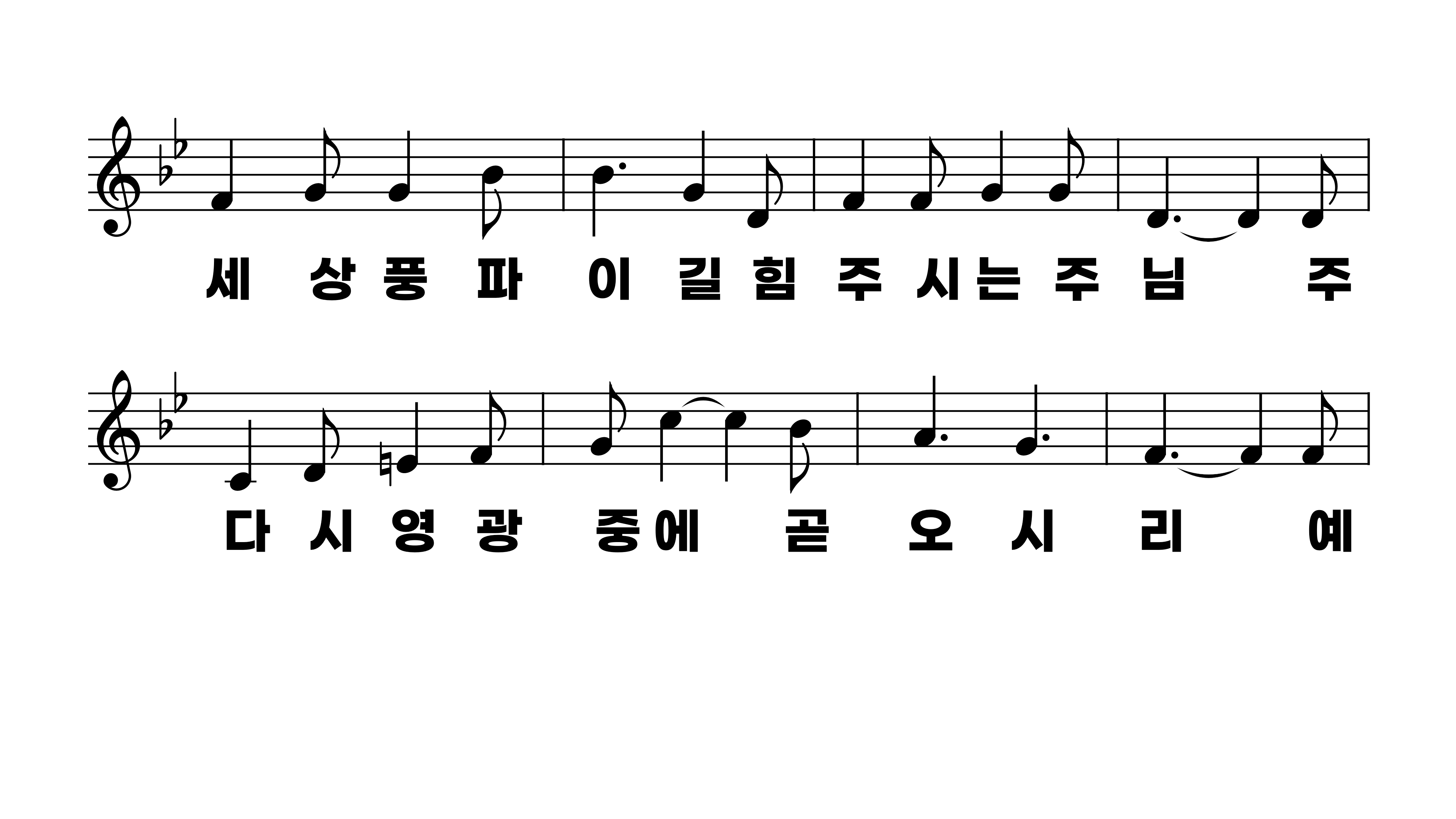 162장 부활하신 구세주
1.부활하신구
2.온세상살펴
3.주믿는성도
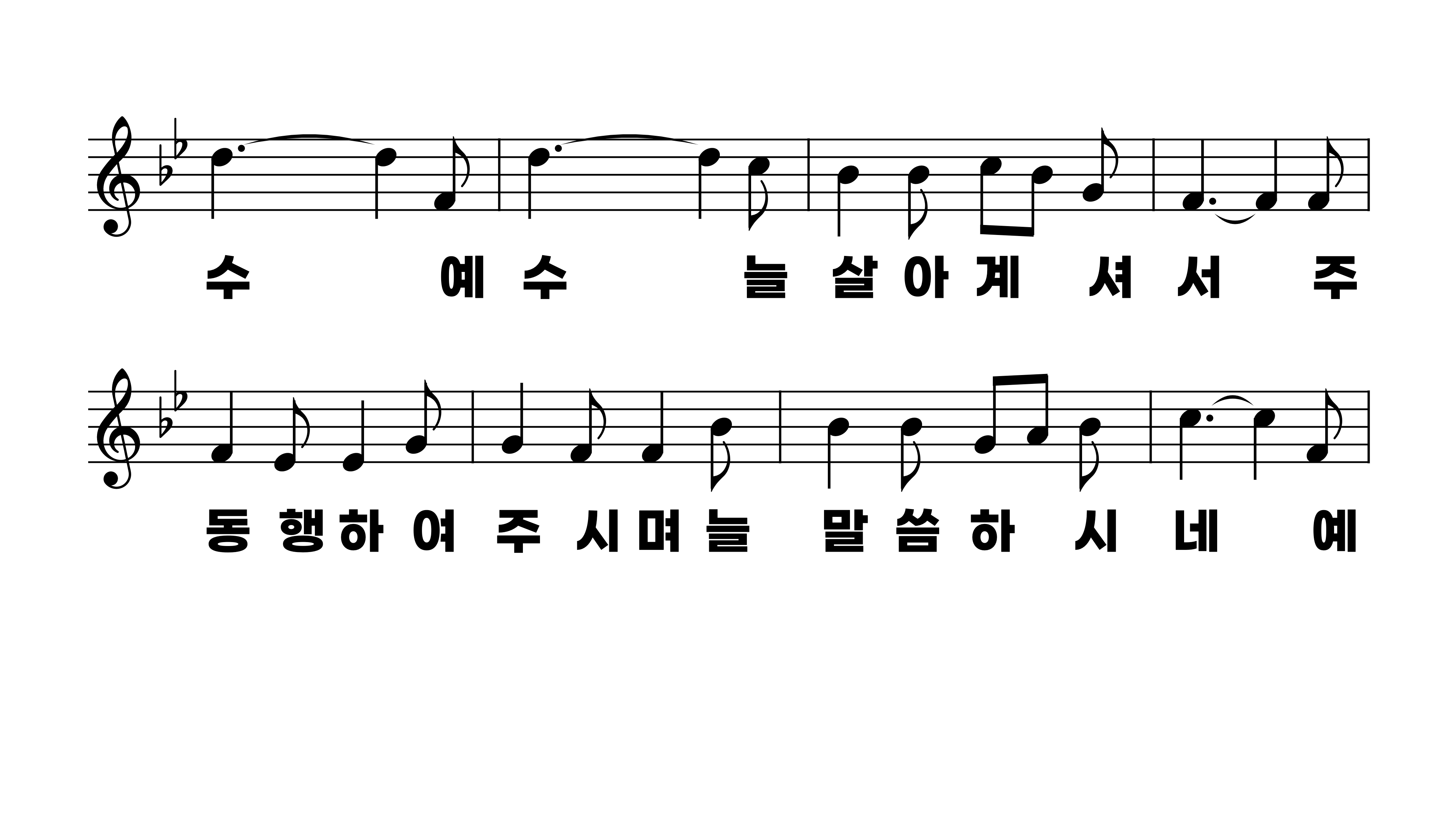 162장 부활하신 구세주
1.부활하신구
2.온세상살펴
3.주믿는성도
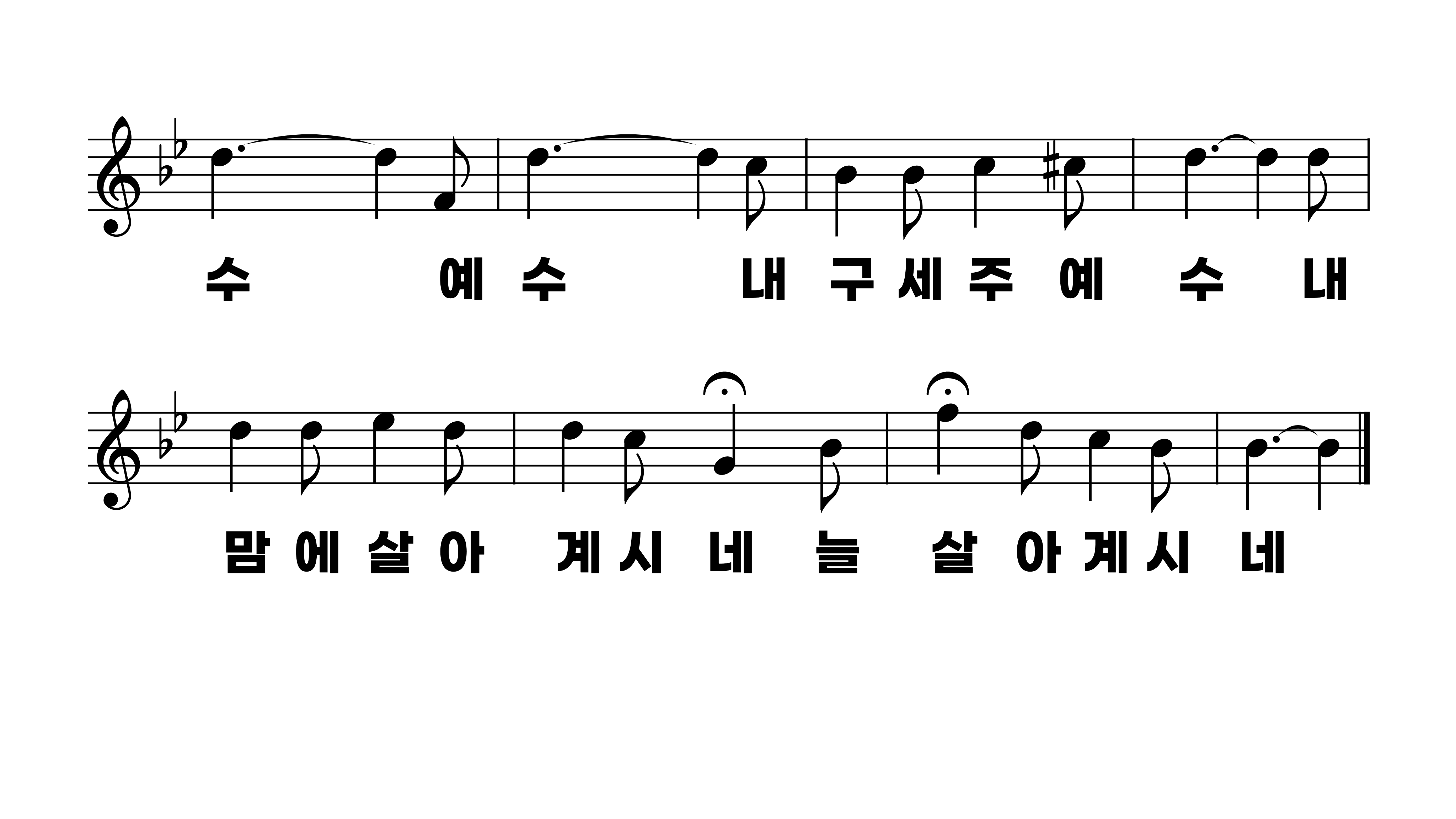 162장 부활하신 구세주
1.부활하신구
2.온세상살펴
3.주믿는성도
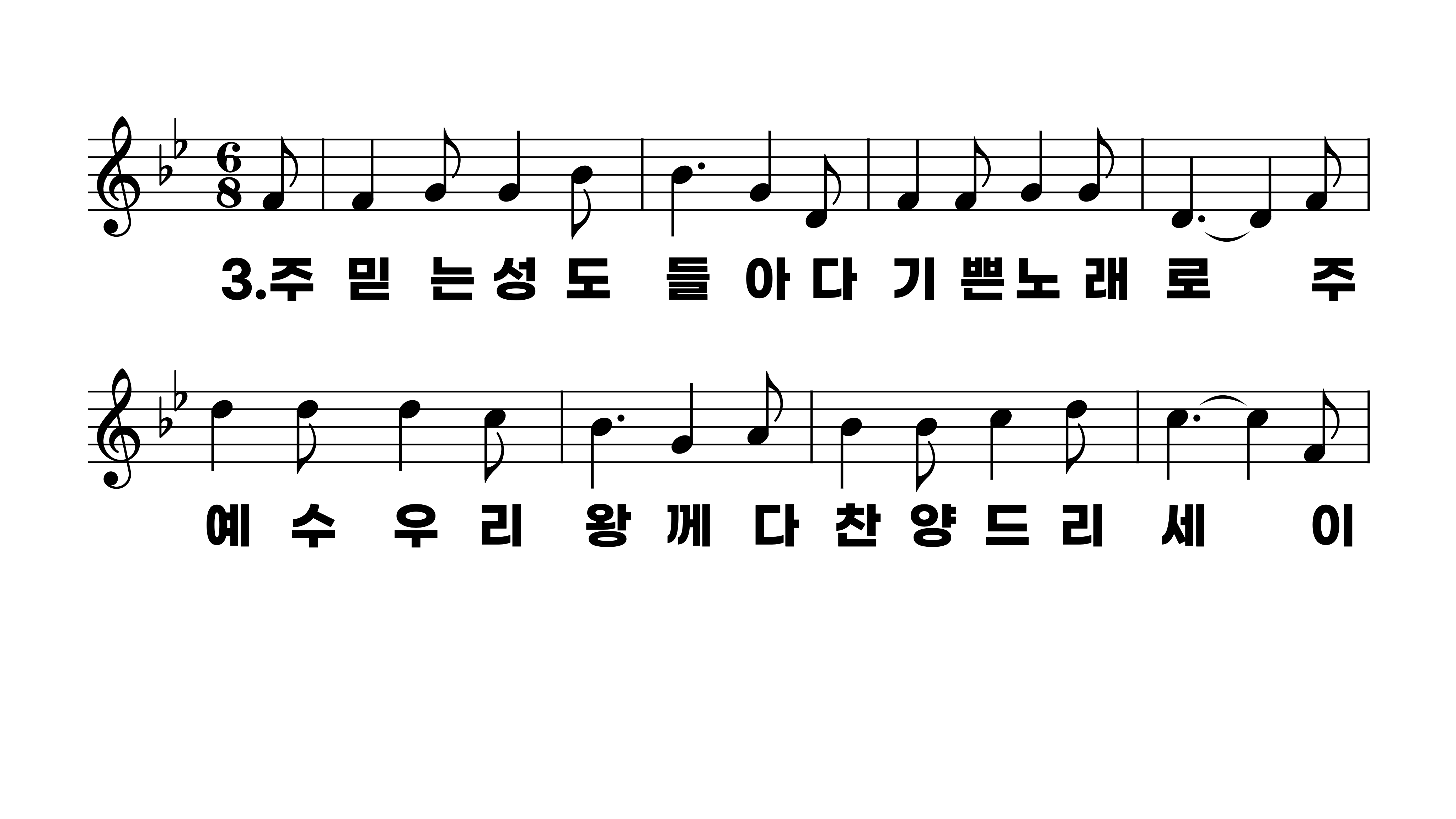 162장 부활하신 구세주
1.부활하신구
2.온세상살펴
3.주믿는성도
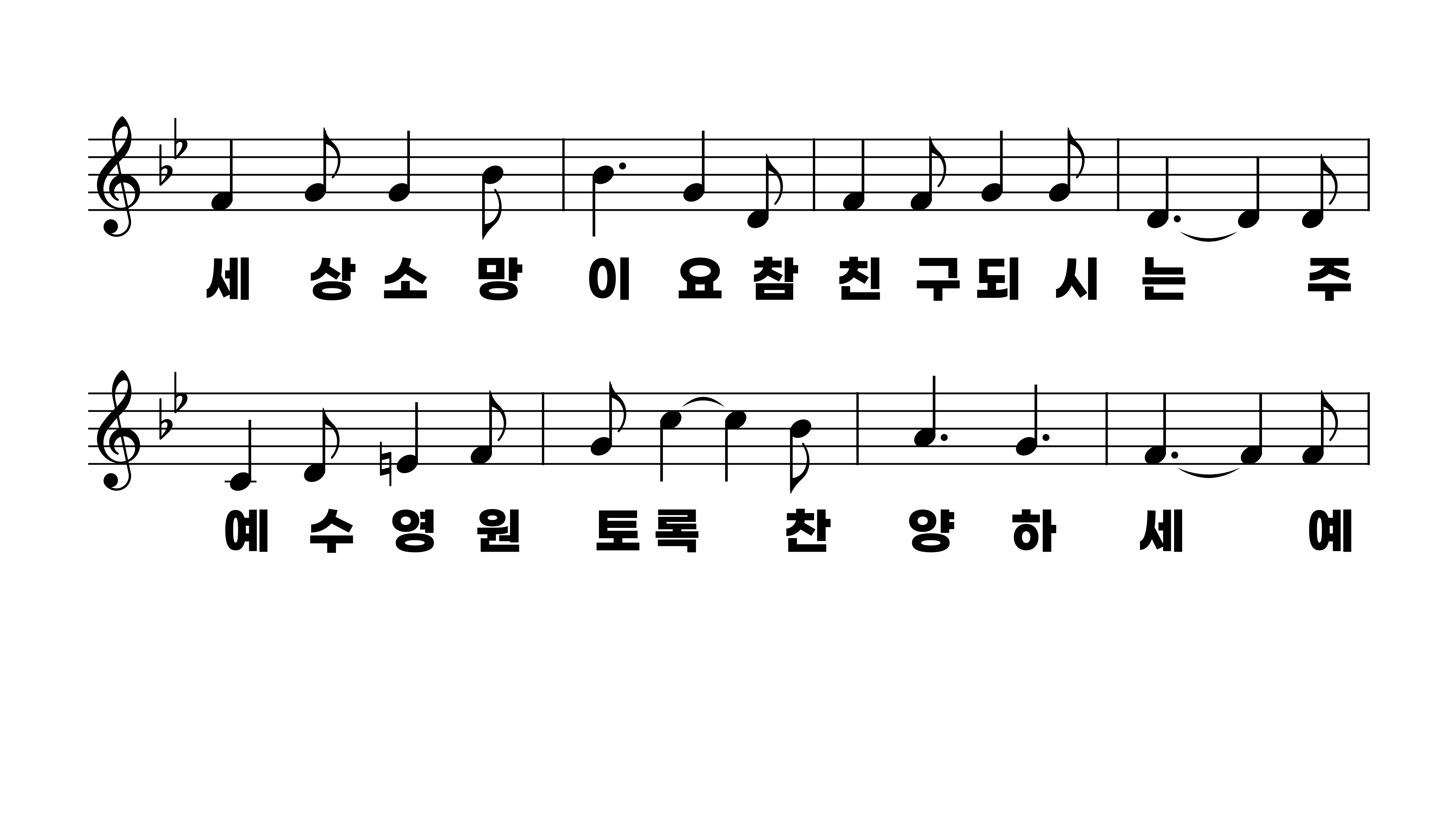 162장 부활하신 구세주
1.부활하신구
2.온세상살펴
3.주믿는성도
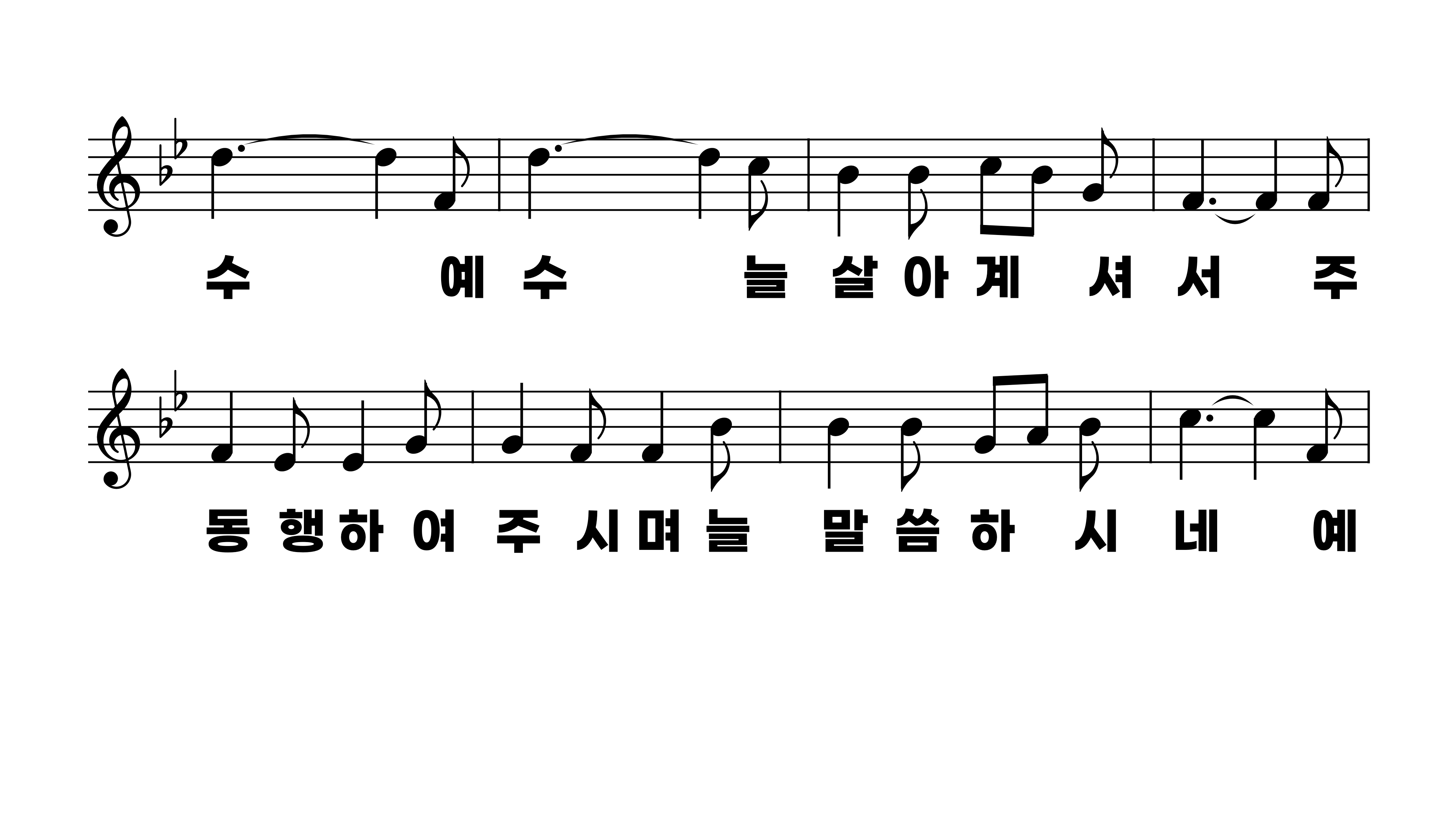 162장 부활하신 구세주
1.부활하신구
2.온세상살펴
3.주믿는성도
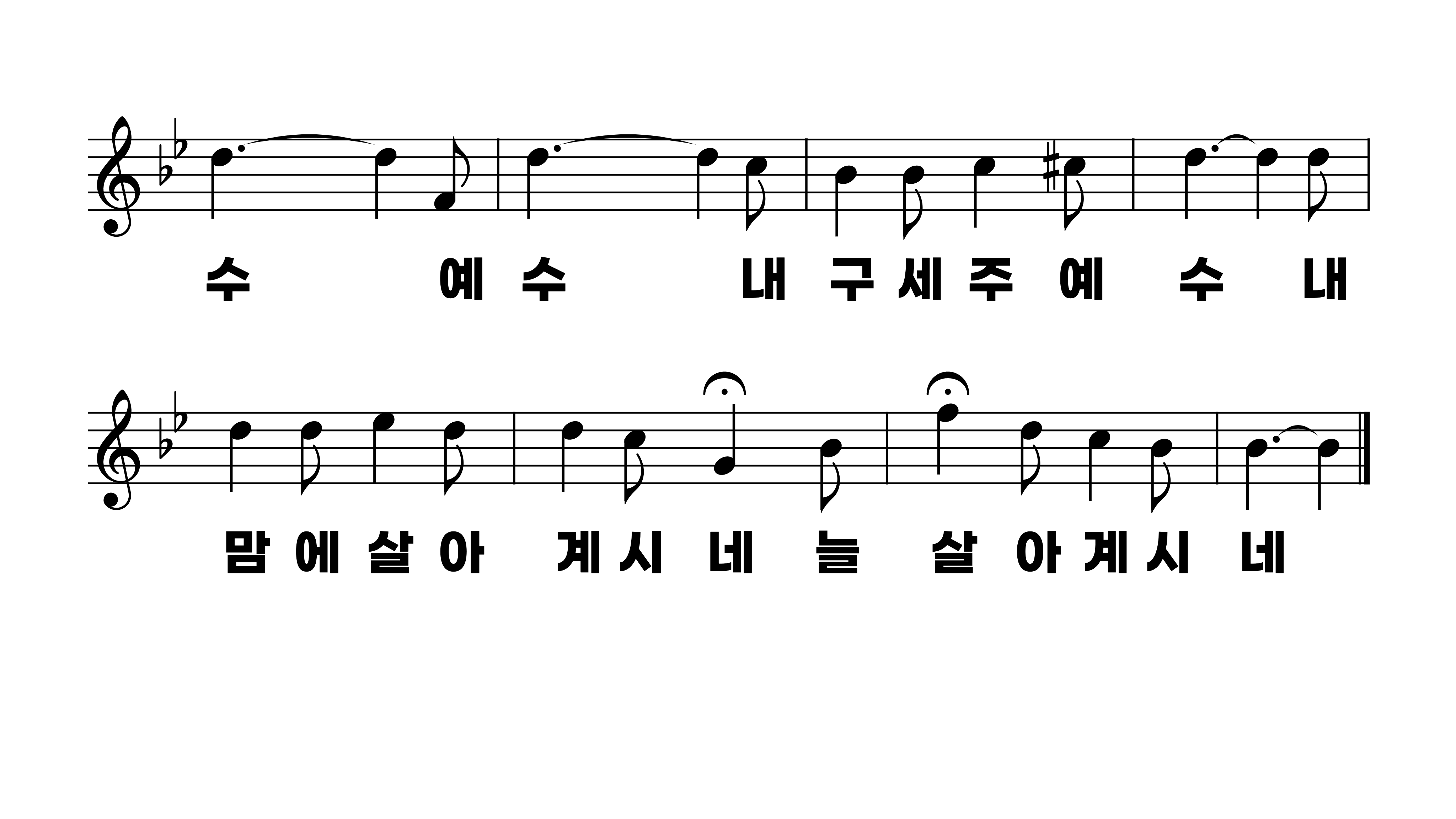 162장 부활하신 구세주
1.부활하신구
2.온세상살펴
3.주믿는성도